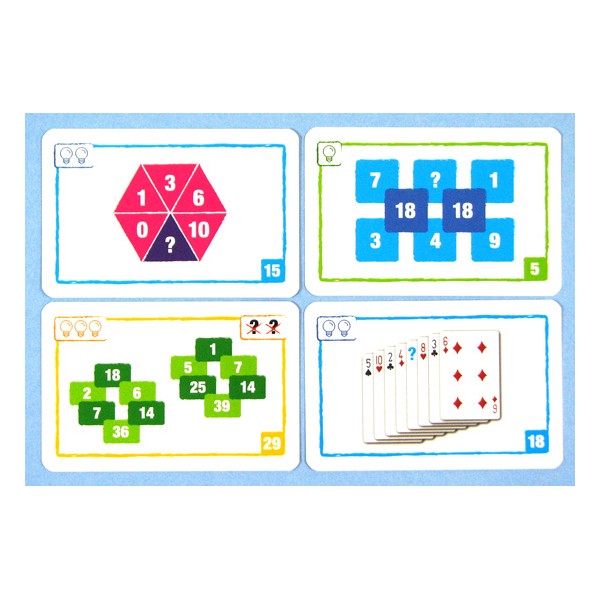 Logikai kártyák
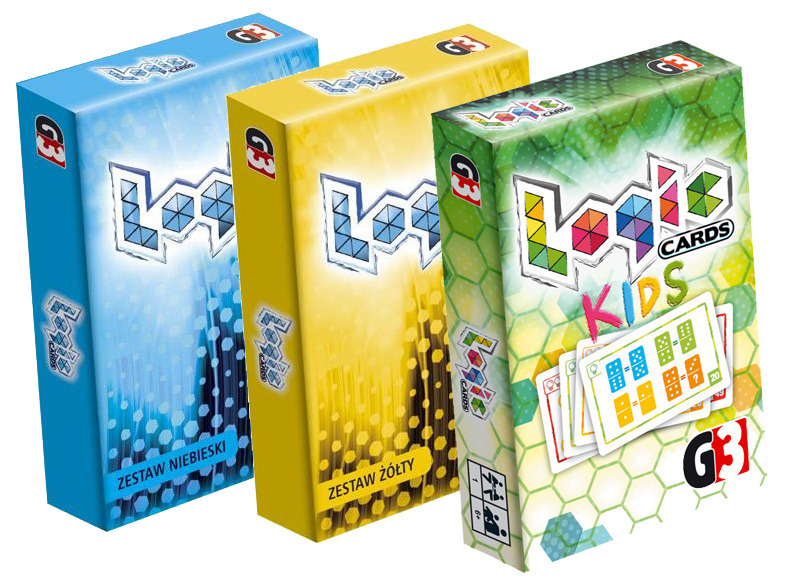 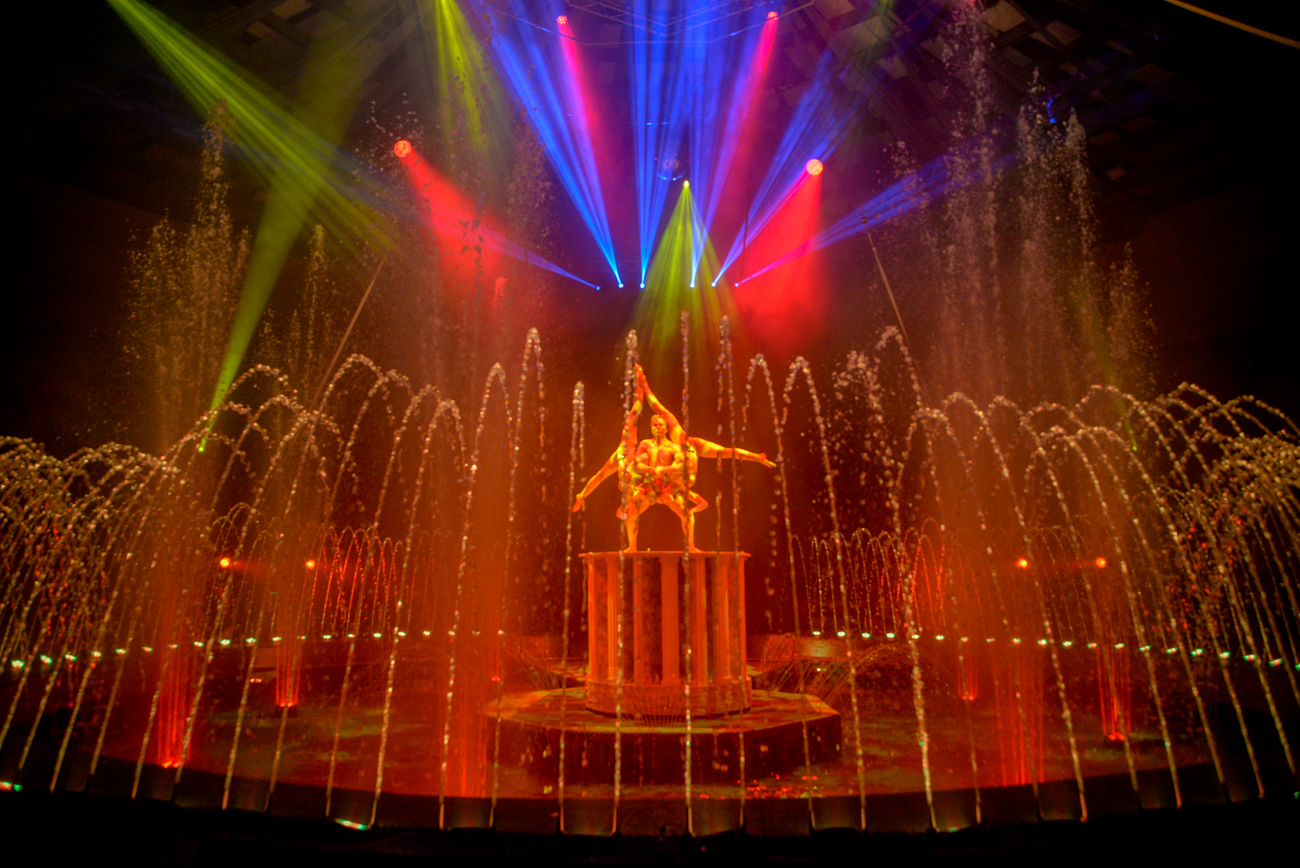 Ábrázoljuk azokat a pontokat, amelyek		koordinátái: (x; -x²).
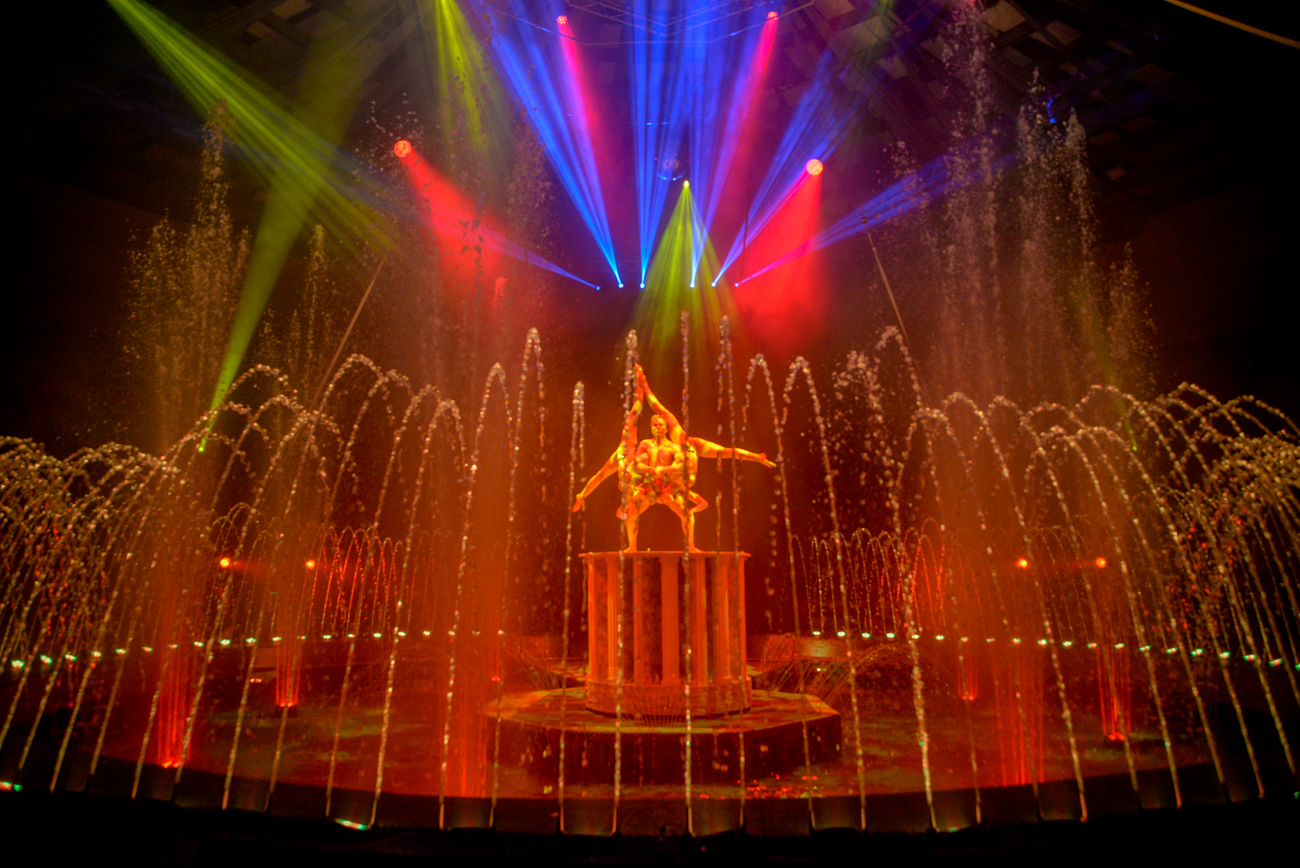 (0; 0)
(1; -1)
(-1; -1)
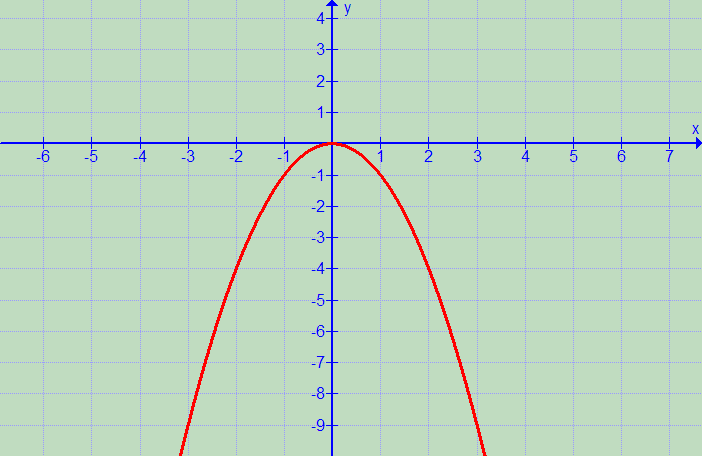 (2; -4)
(-2; -4)
(3; -9)
(-3; -9)
f: x ↦ -x²
Transzformációk
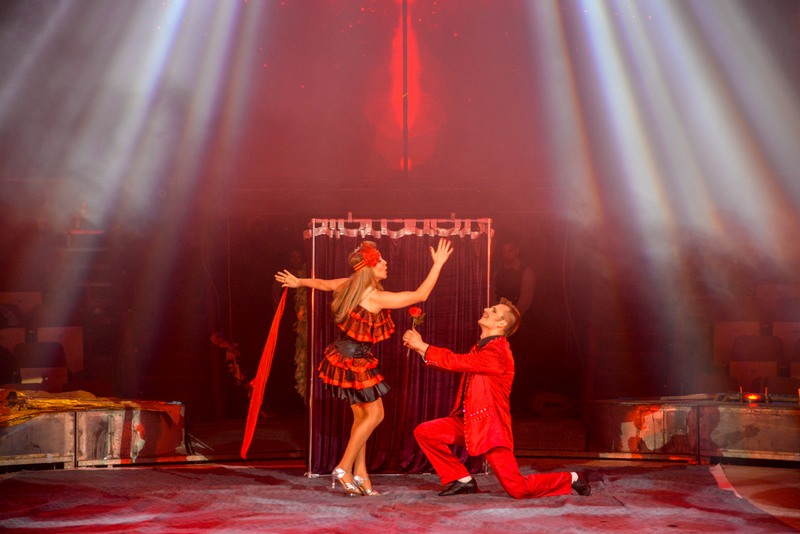 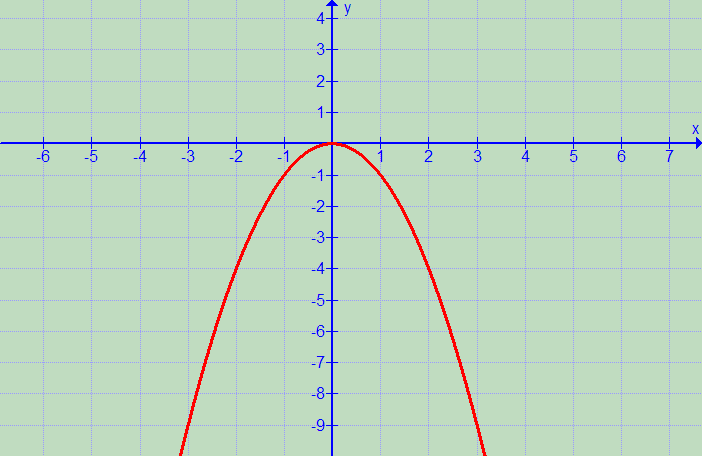 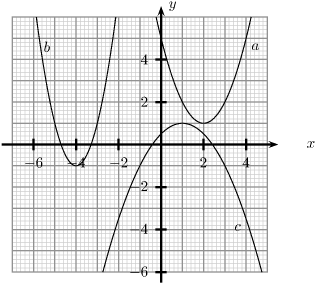 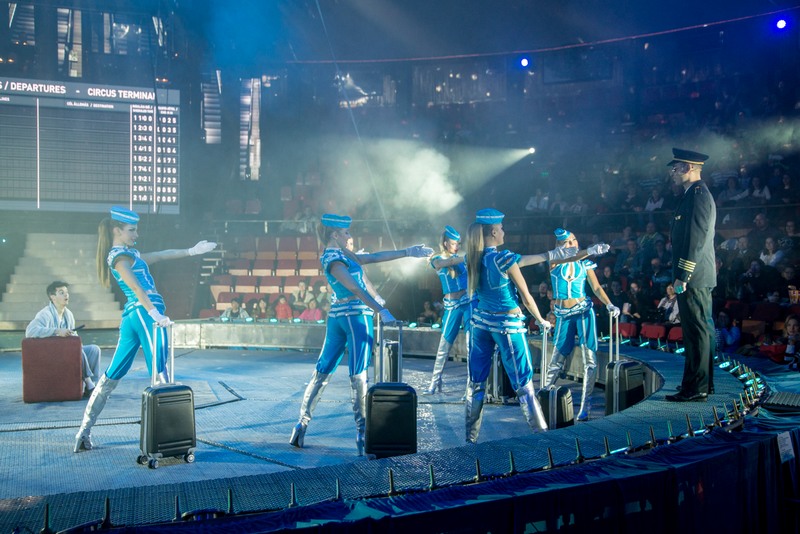 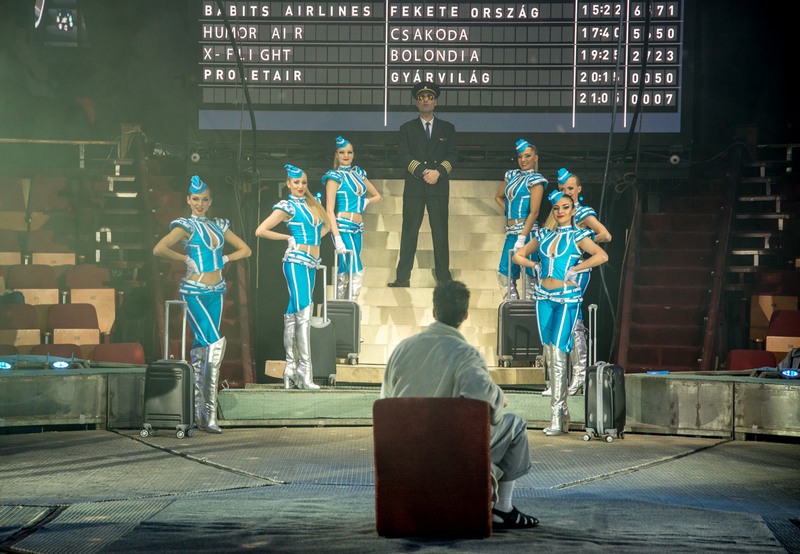 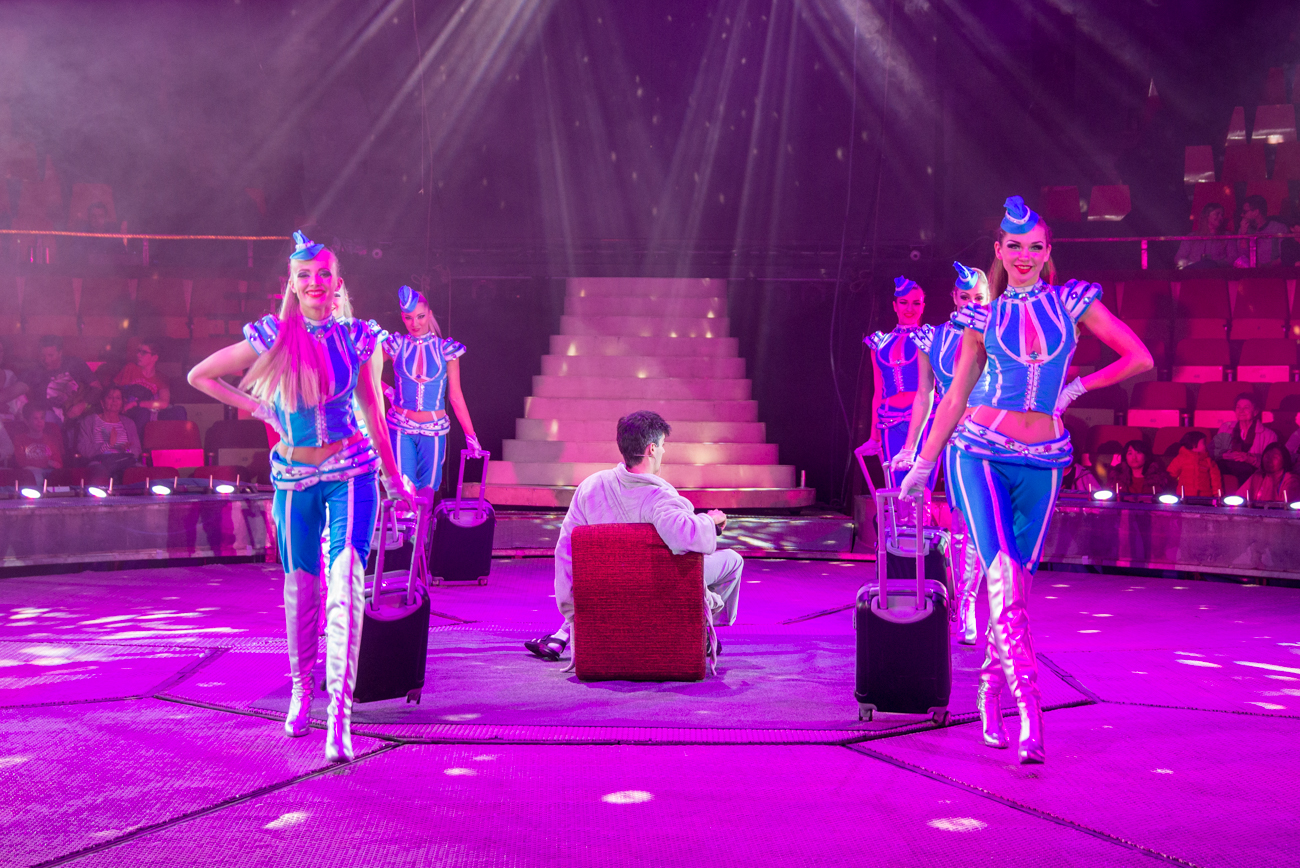 Tökéletes számok
6 = 1 + 2 + 3
Van-e még? Keressünk 1 és 30 között ilyen számokat!
28 = 1 + 2 + 4 + 7 + 14
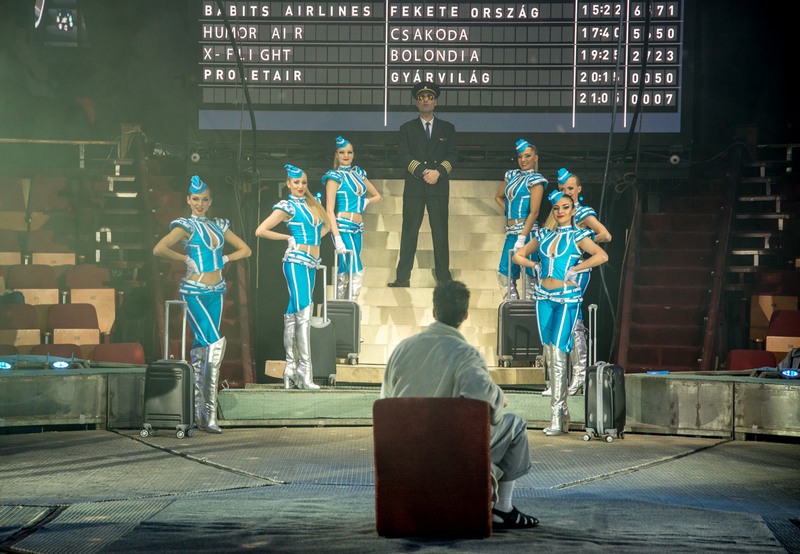 Két kérdés azoknak,		akik „világszámra” vágynak:
Van-e végtelen sok tökéletes szám?
Van-e páratlan tökéletes szám?
Tökéletes szám, világszám
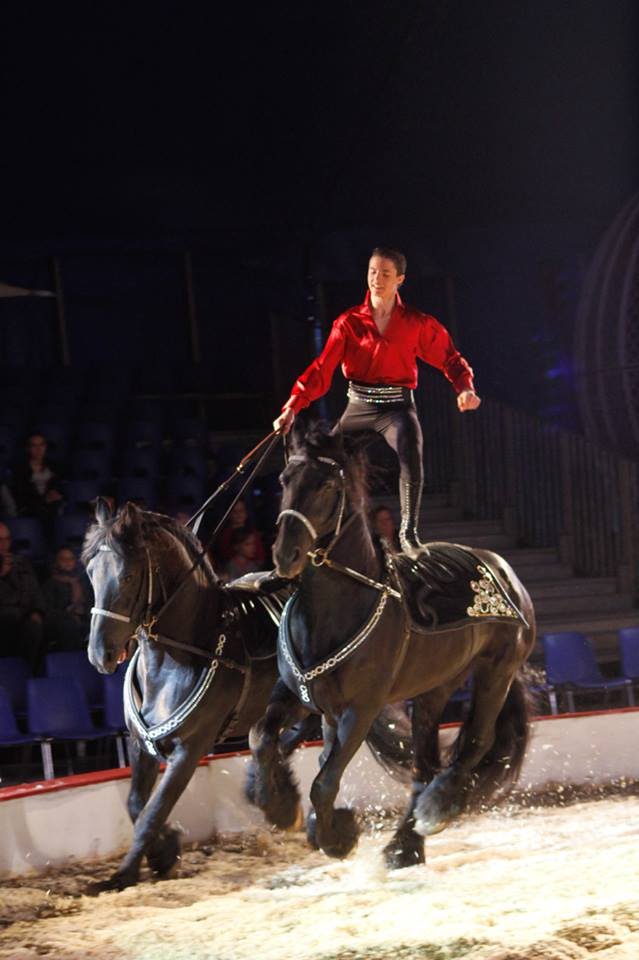 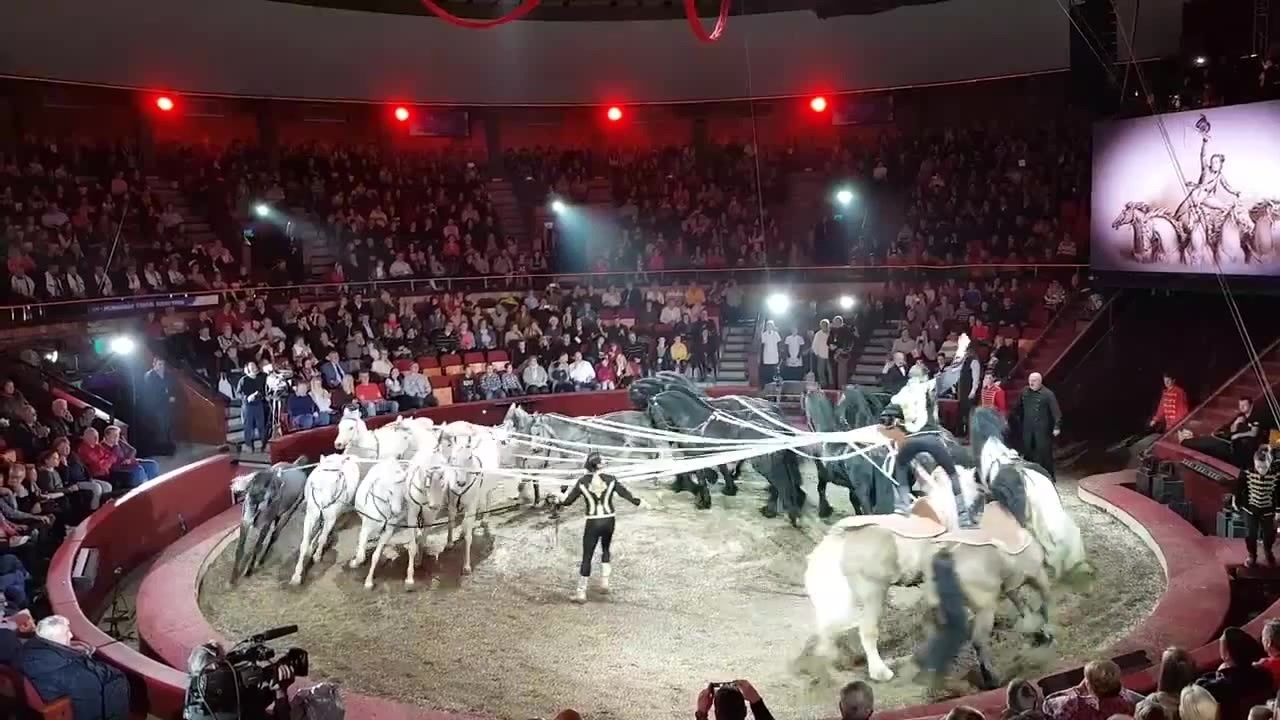 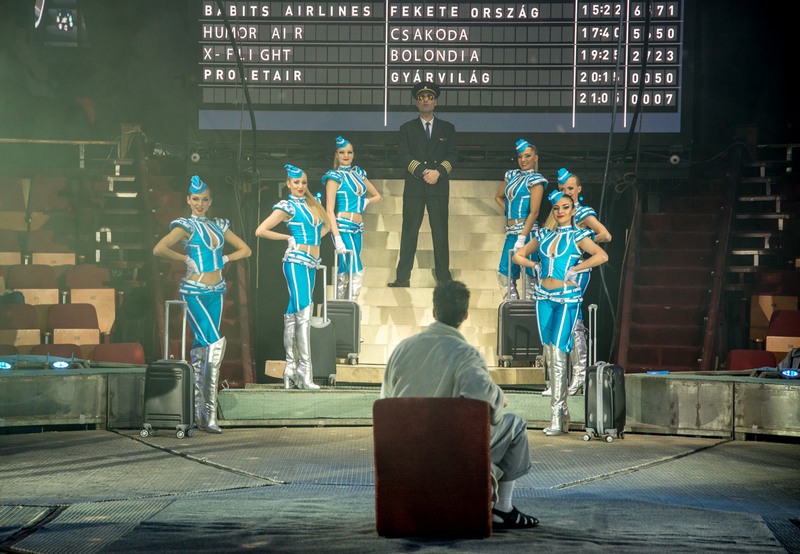 Feladat
1. Hány darab olyan szabályos sokszög van,		amelyekben a belső szögek fokban kifejezve egész		számok?
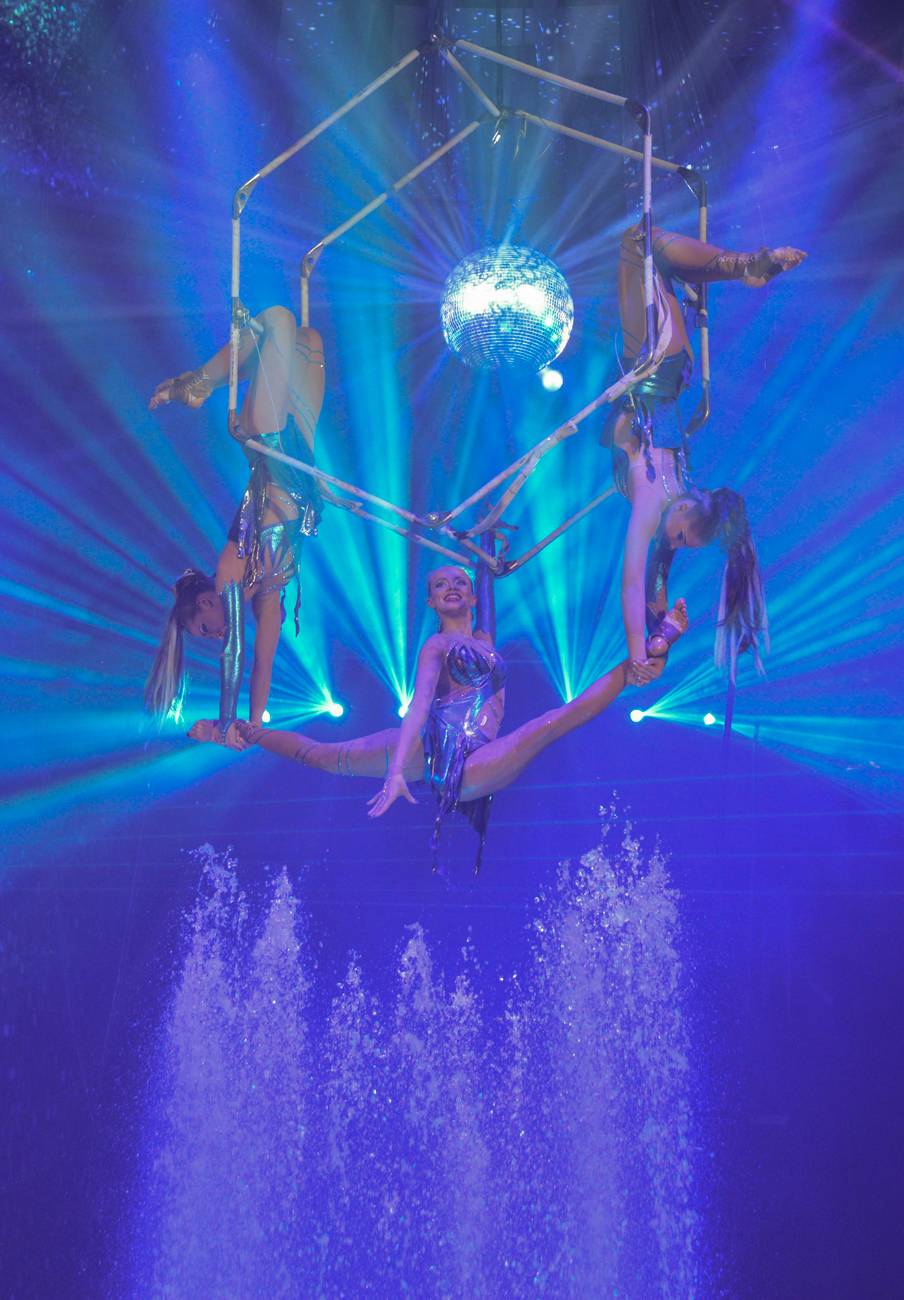 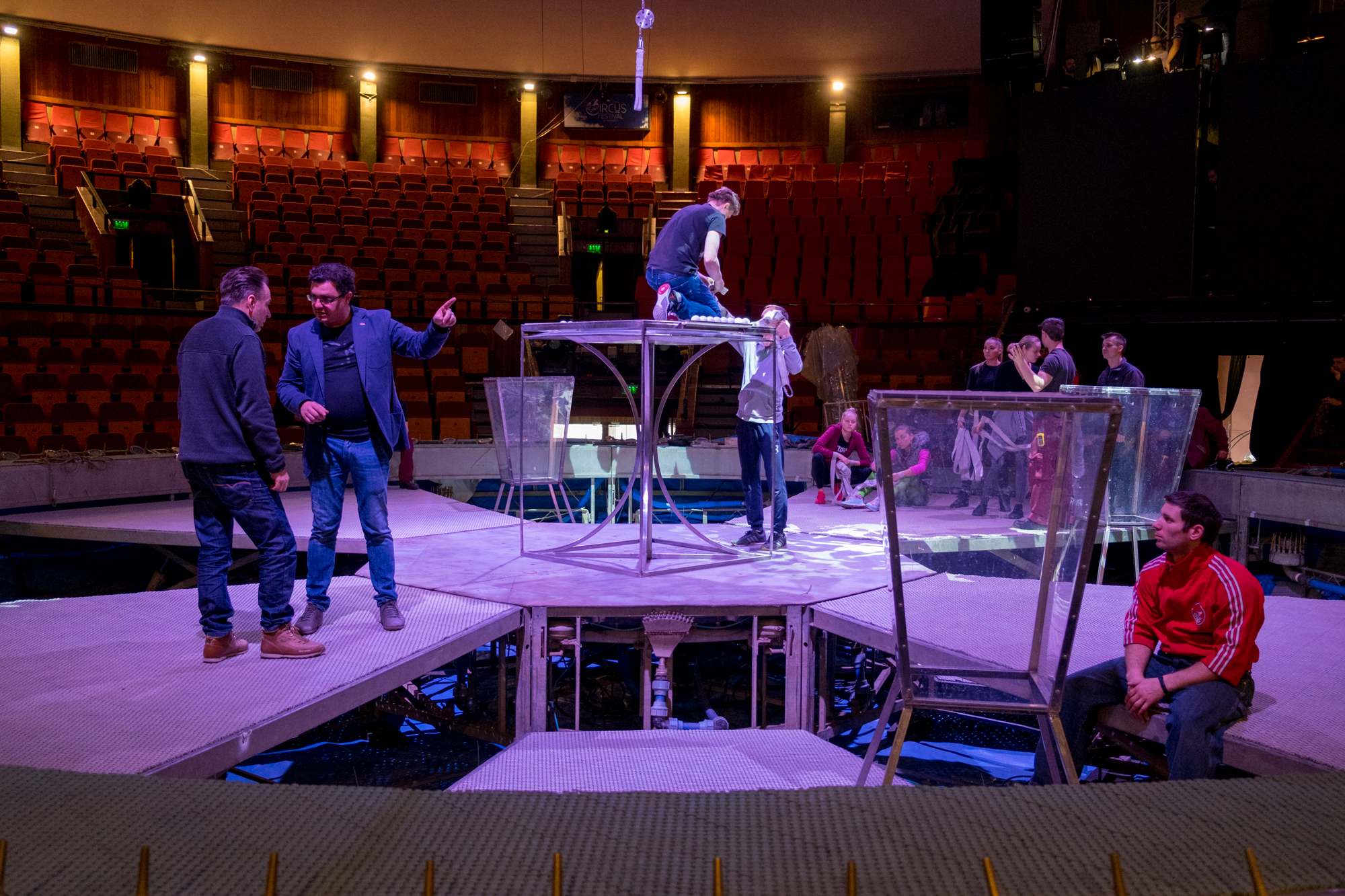 Feladat
2. Két, nem egy síkban lévő körvonal metszi		egymást. Van-e közös gömbfelületük?
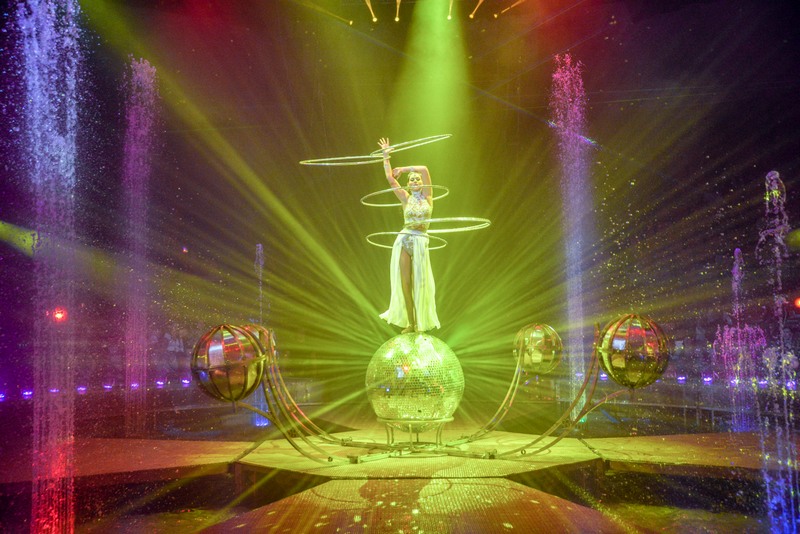 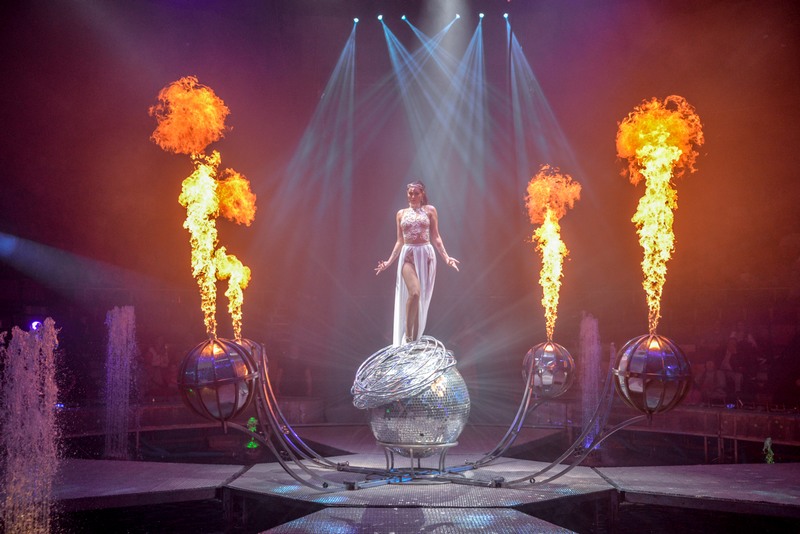 A legnemesebb művészet
		másokat boldoggá tenni
													P. T. Barnum (1810 – 1891)
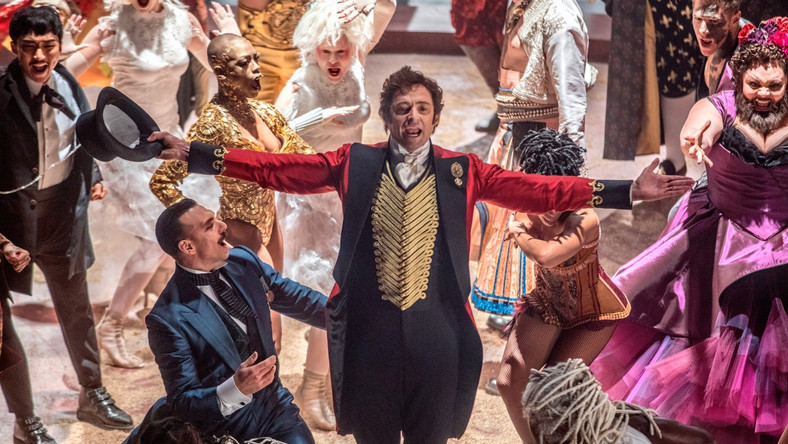 A legnagyobb showman															
															Jelenet a filmből (2017)